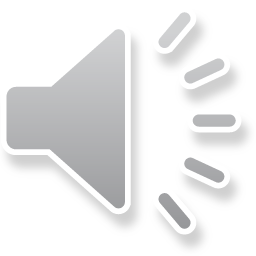 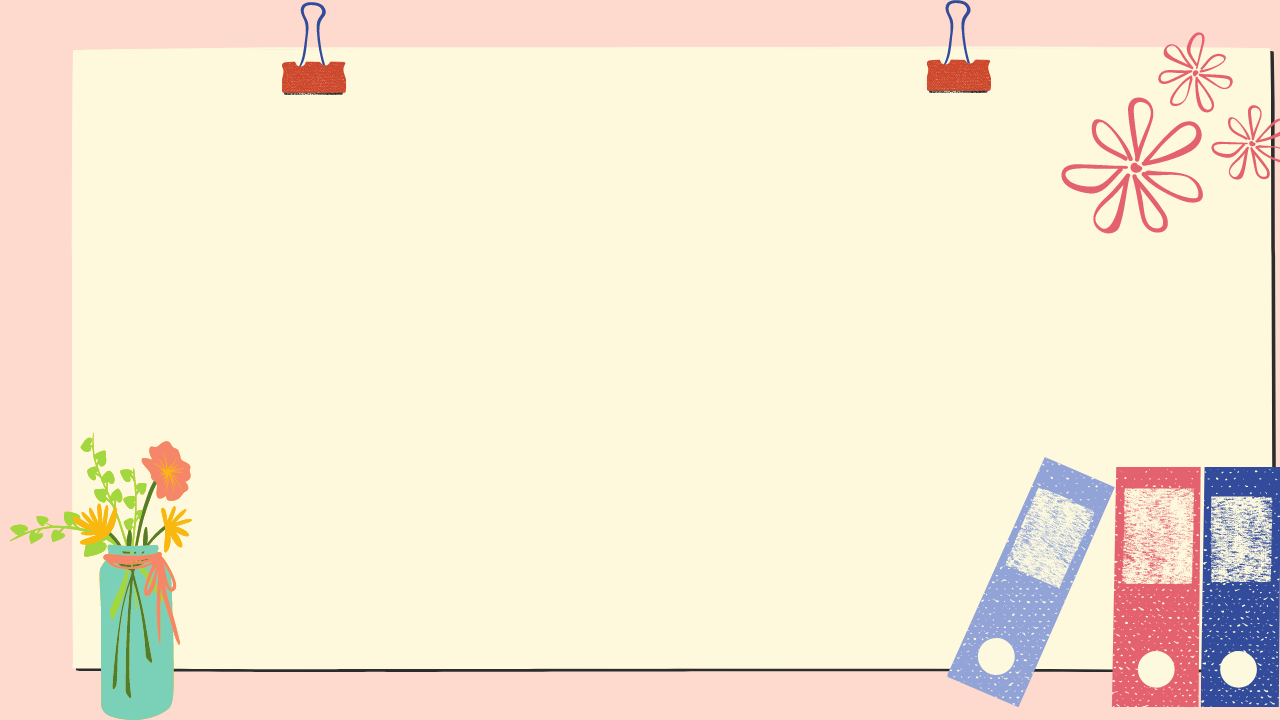 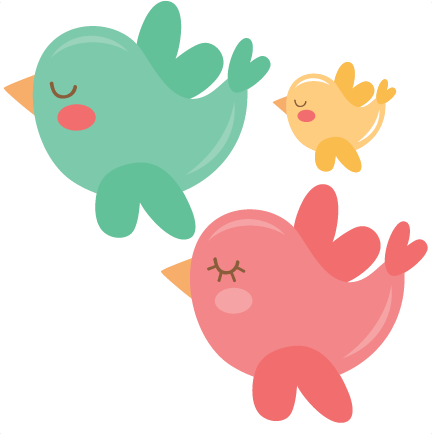 Luyện từ và câu (Tuần 2 - Tiết 1)
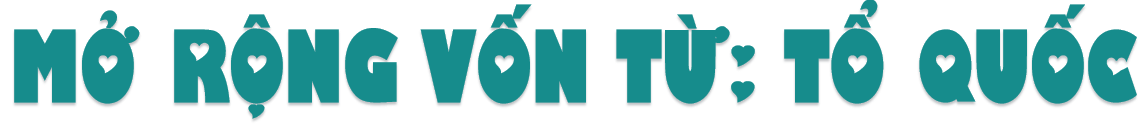 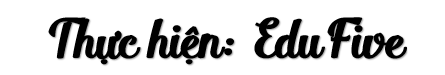 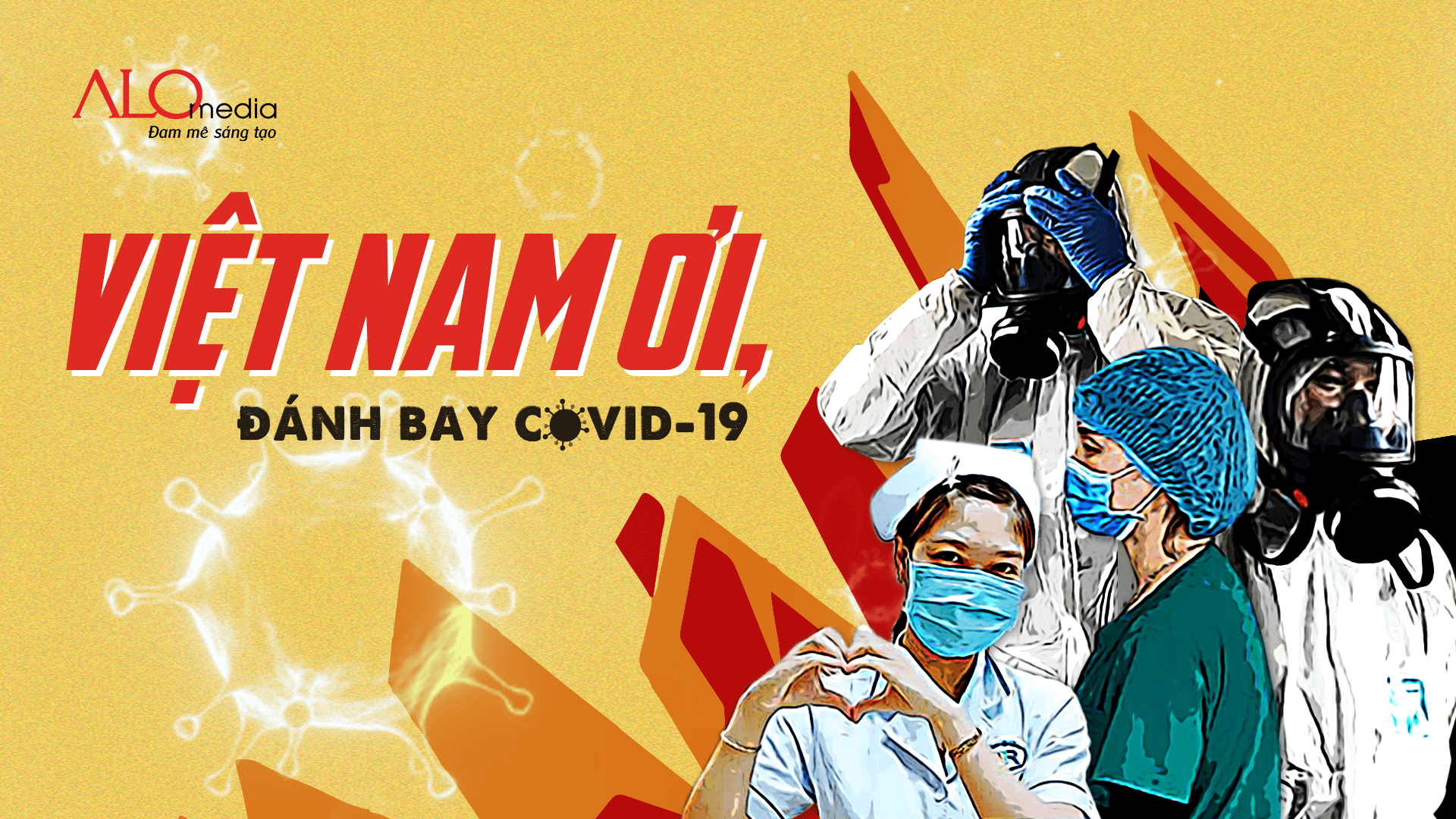 Khởi động
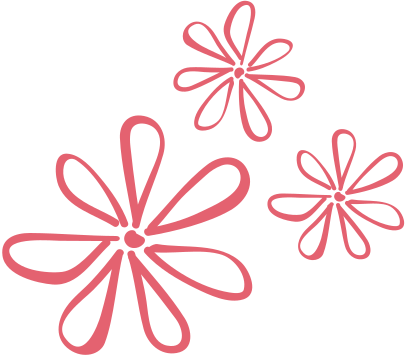 https://www.youtube.com/watch?v=U-A2diEPPM8
https://www.youtube.com/watch?v=U-A2diEPPM8
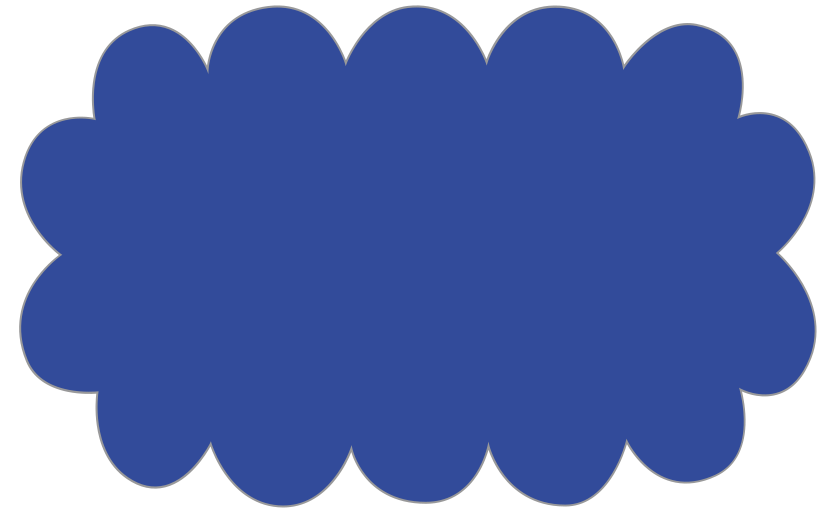 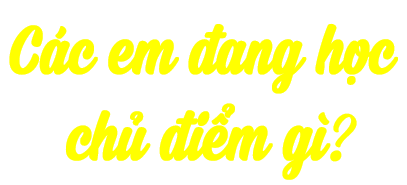 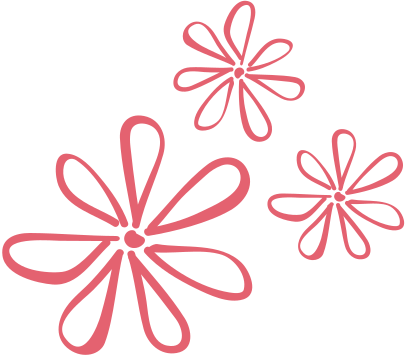 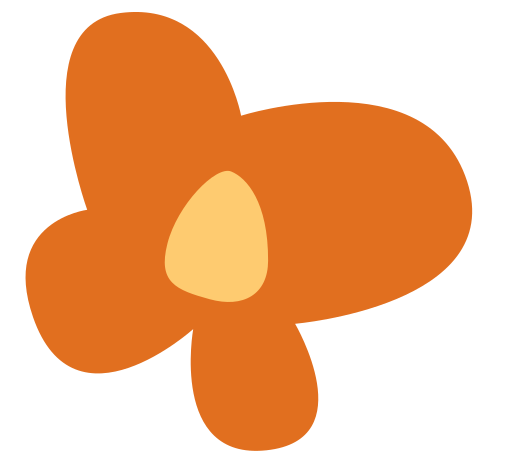 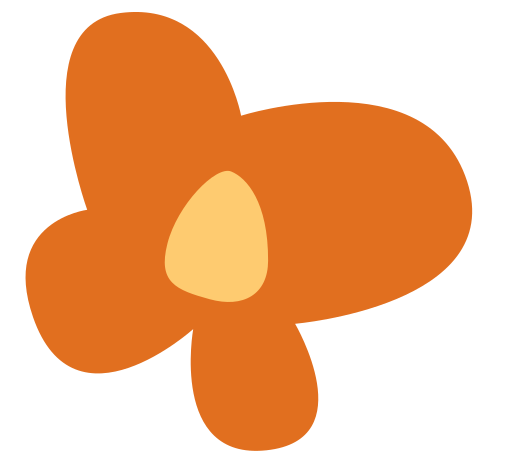 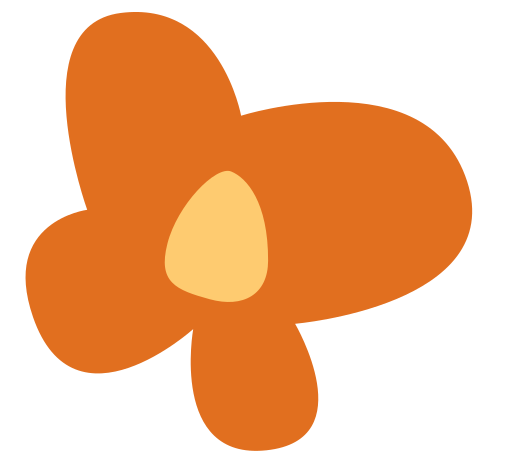 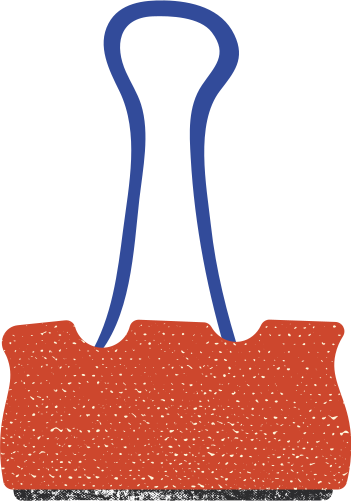 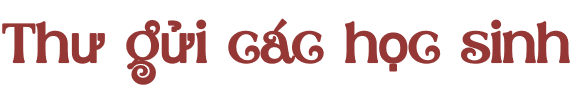 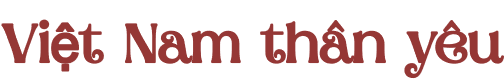 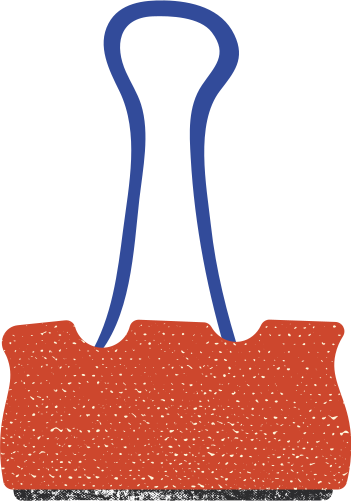 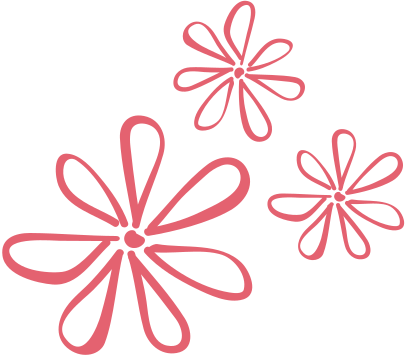 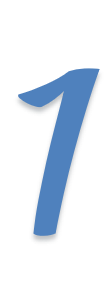 Tìm những từ đồng nghĩa với từ "Tổ quốc" trong bài :
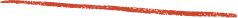 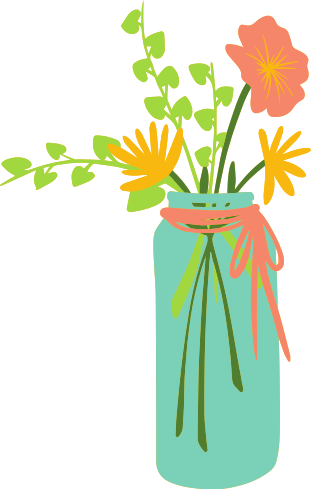 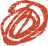 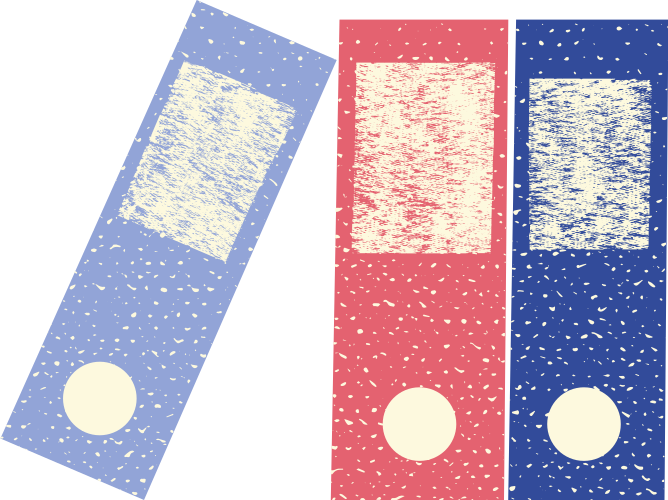 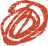 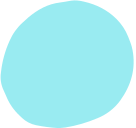 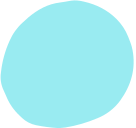 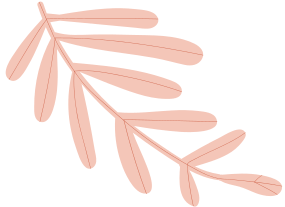 Đồng nghĩa với từ
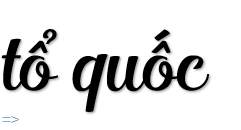 1
2
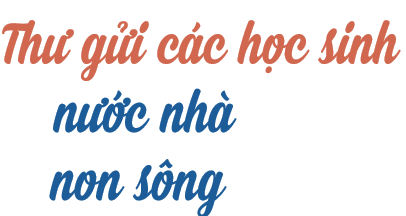 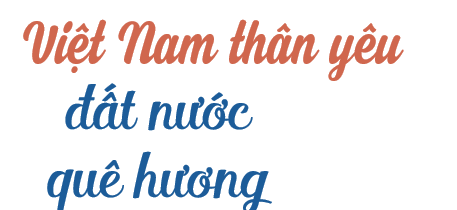 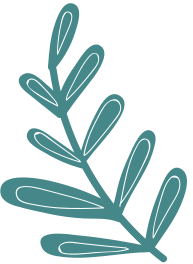 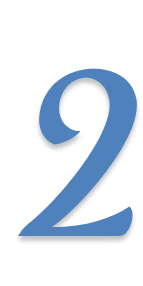 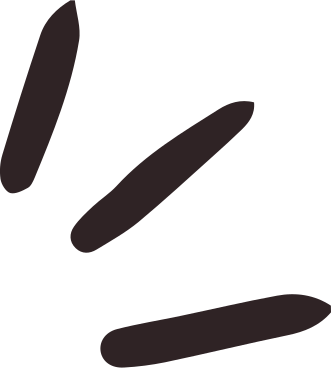 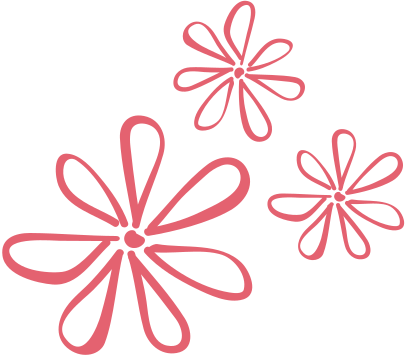 Tìm thêm những từ đồng nghĩa với từ "Tổ quốc":
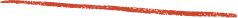 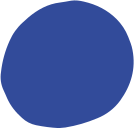 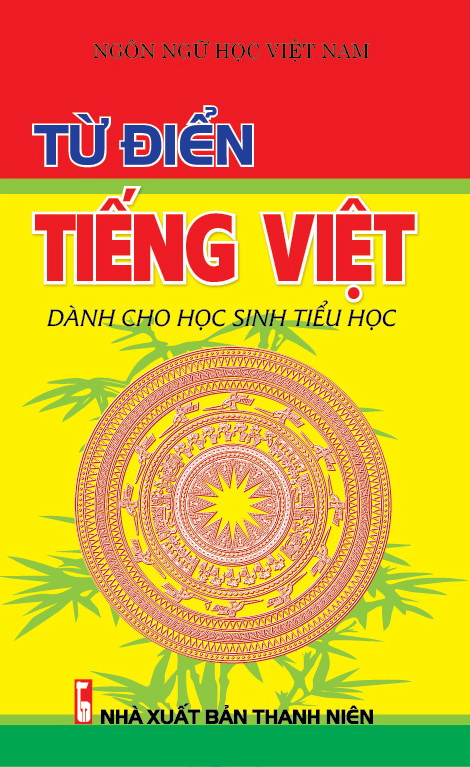 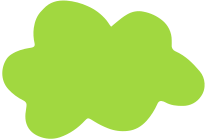 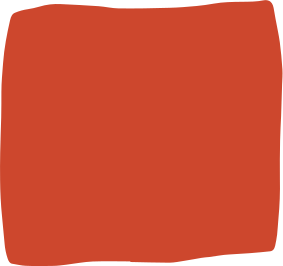 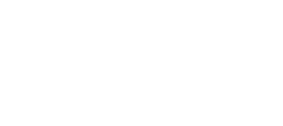 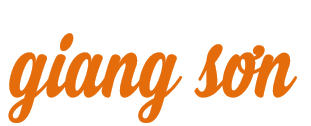 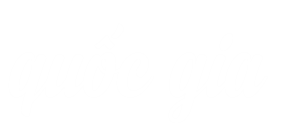 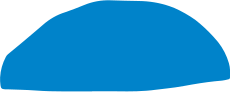 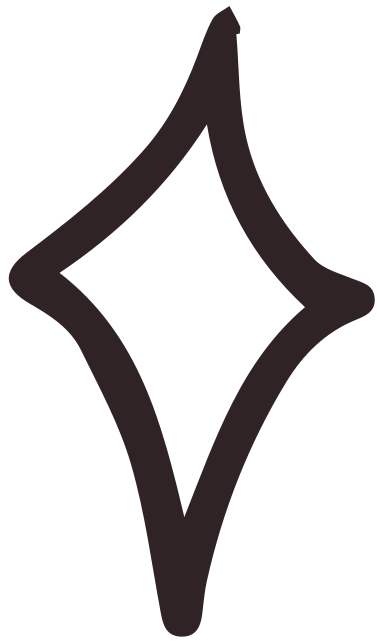 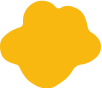 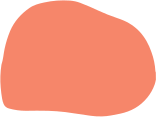 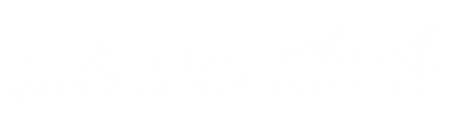 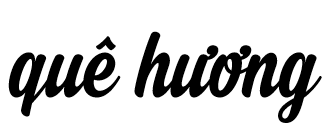 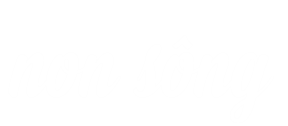 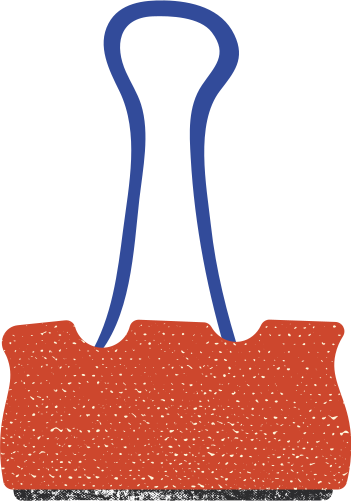 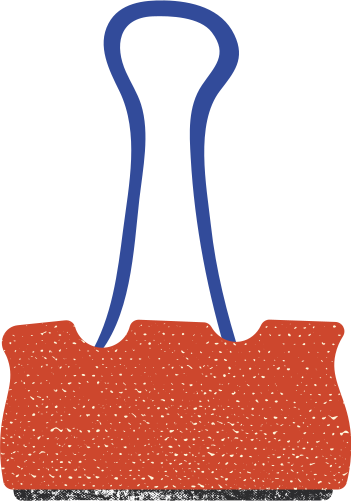 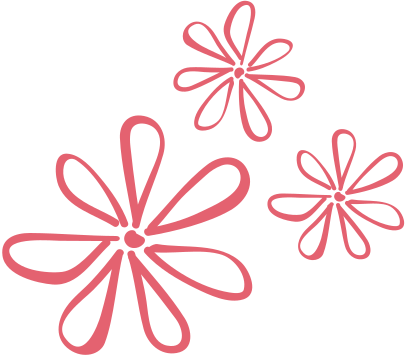 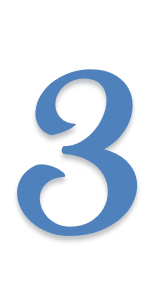 Trong từ Tổ quốc, tiếng “quốc” có nghĩa là “nước”. Em hãy tìm thêm những từ chứa tiếng “quốc”
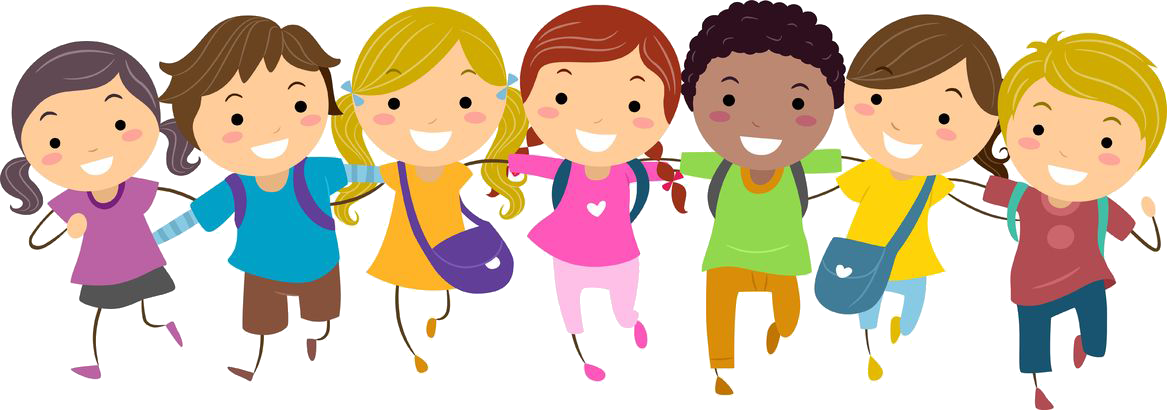 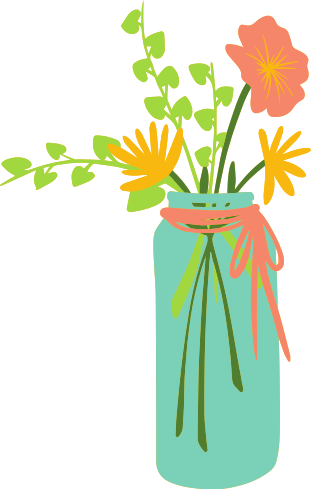 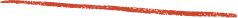 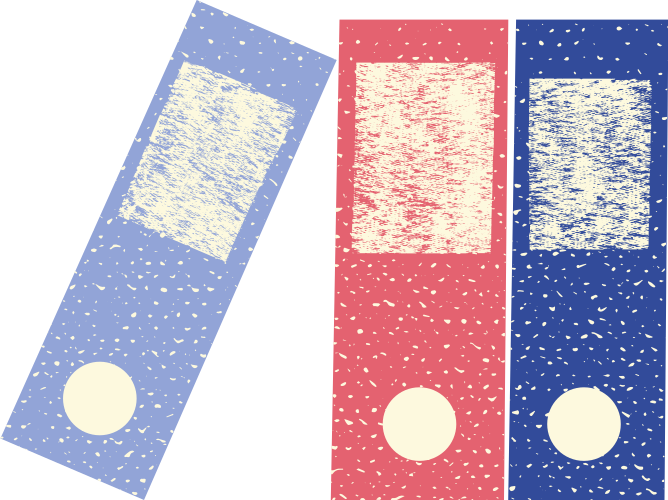 TRÒ CHƠI: 
“truyền điện”
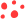 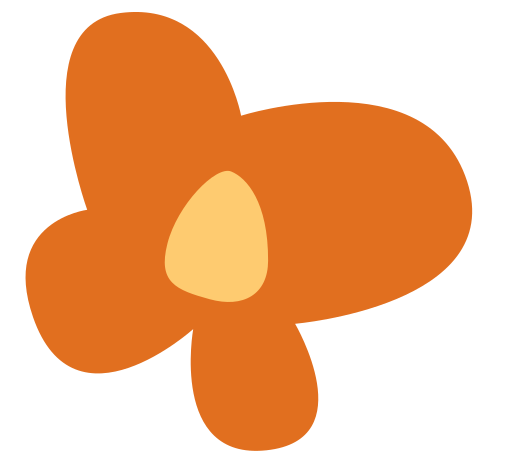 Quốc ca
Quốc gia
Quốc tế
Quốc hoa
Quốc ngữ
Quốc tang
Quốc dân
Quốc hội
Quốc hiệu
Quốc huy
Ái quốc
Quốc sắc
Quốc sách
Quốc khánh
Quốc kì
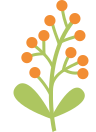 Quốc doanh
Vệ quốc
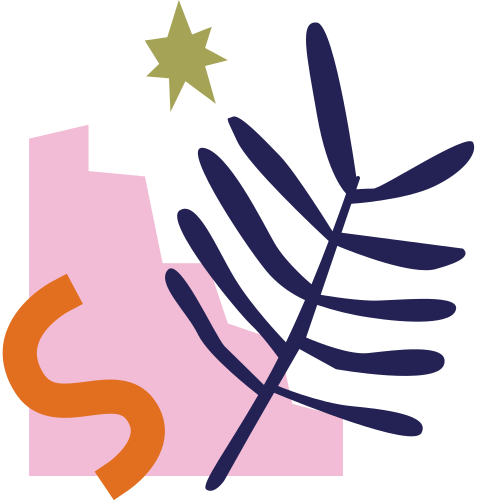 Quốc sử
Huy hiệu tượng trưng cho một nước
Sắc đẹp nổi tiếng của một nước
Mối quan hệ giữa các nước trên thế giới
Tên gọi chính thức của một nước
Bài hát chính thức của một nước
Chính sách quan trọng của một nước
Lịch sử nước nhà
Tang chung của cả nước
Cơ quan dân cử có quyền lực cao nhất của một nước
Tiếng nói chung của cả nước
Hoa tượng trưng của một nước
Cờ tượng trưng cho một nước
Ngày kỉ niệm thành lập nước
Nhân dân trong nước
Nước nhà
Bảo vệ tổ quốc
Do nhà nước kinh doanh
Yêu nước
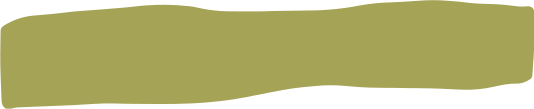 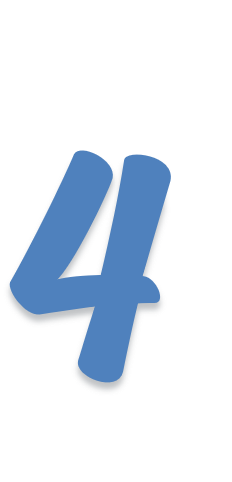 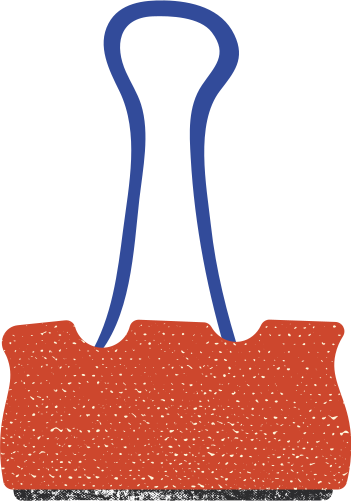 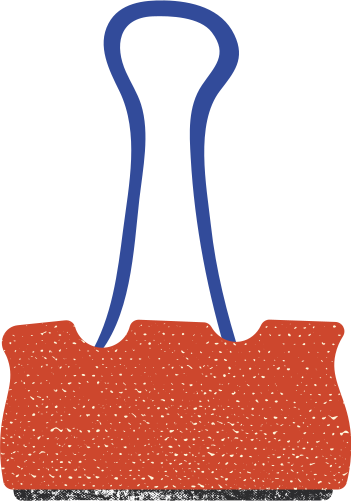 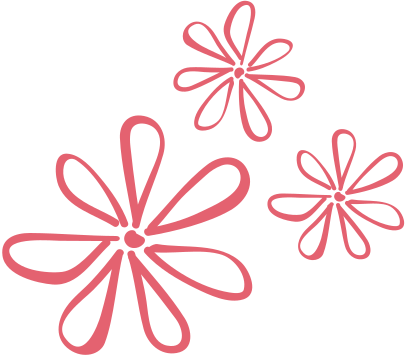 Đặt câu với một trong những từ ngữ :
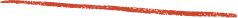 a) Quê hương
b) Quê mẹ
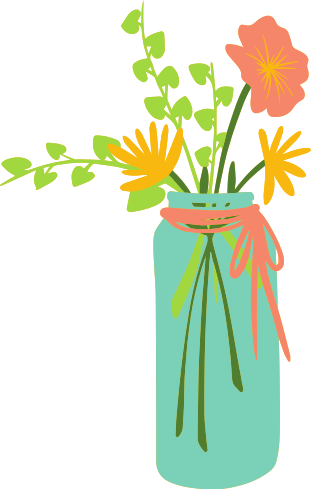 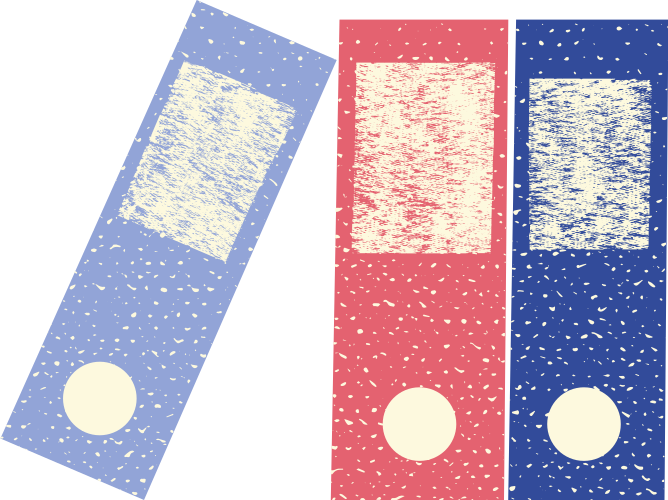 c) Quê cha đất tổ
d) Nơi chôn rau cắt rốn
- Quê hương em có con sông hiền hòa im dịu.
- Quê mẹ của em là vùng đồng bằng Nam Bộ.
- Vùng đất đền Hùng là quê cha đất tổ của chúng ta.
- Dù đi đâu xa, em vẫn luôn nhớ về nơi chôn rau cắt rốn của mình.
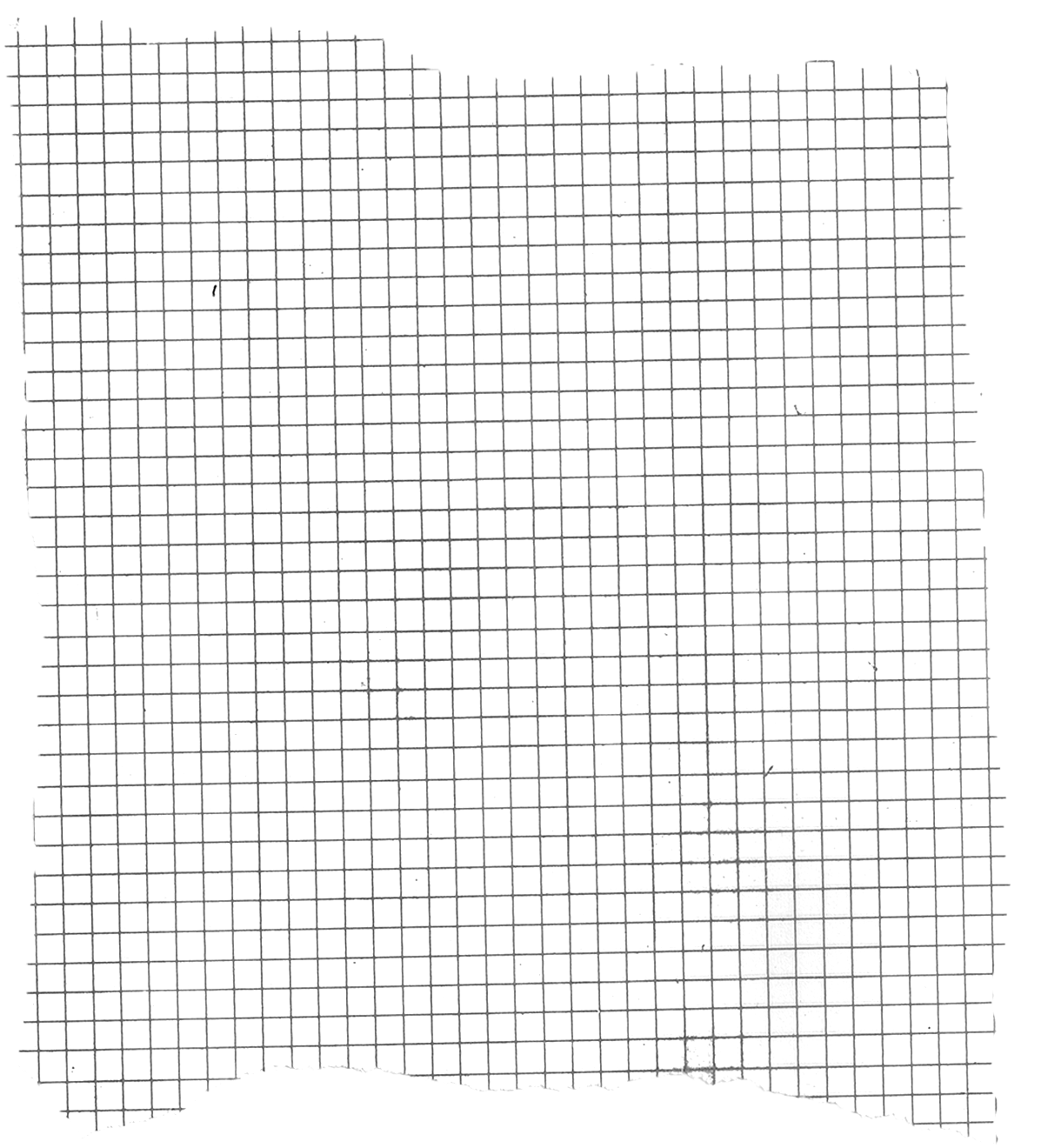 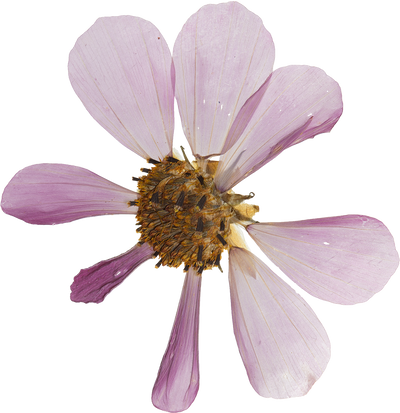 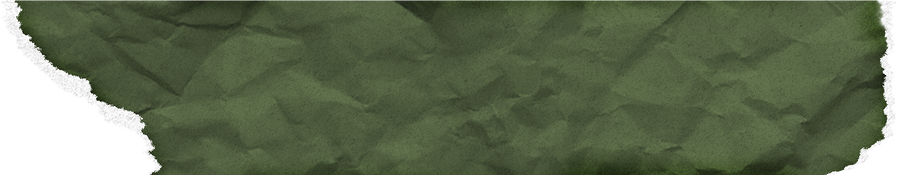 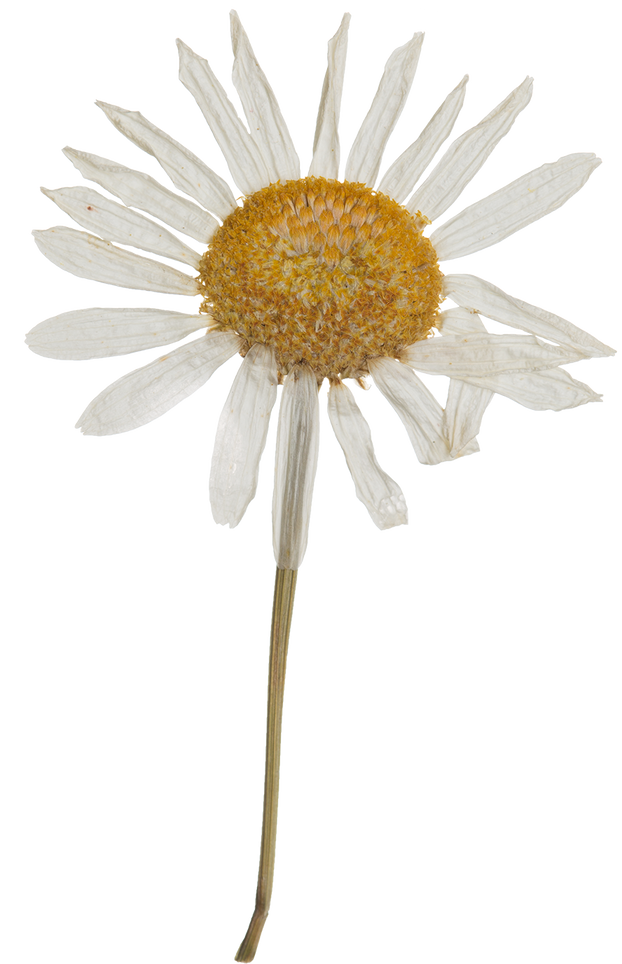 Tìm thành ngữ, 
tục ngữ 
về tổ quốc
Tìm tranh ảnh 
về quê hương 
đất nước
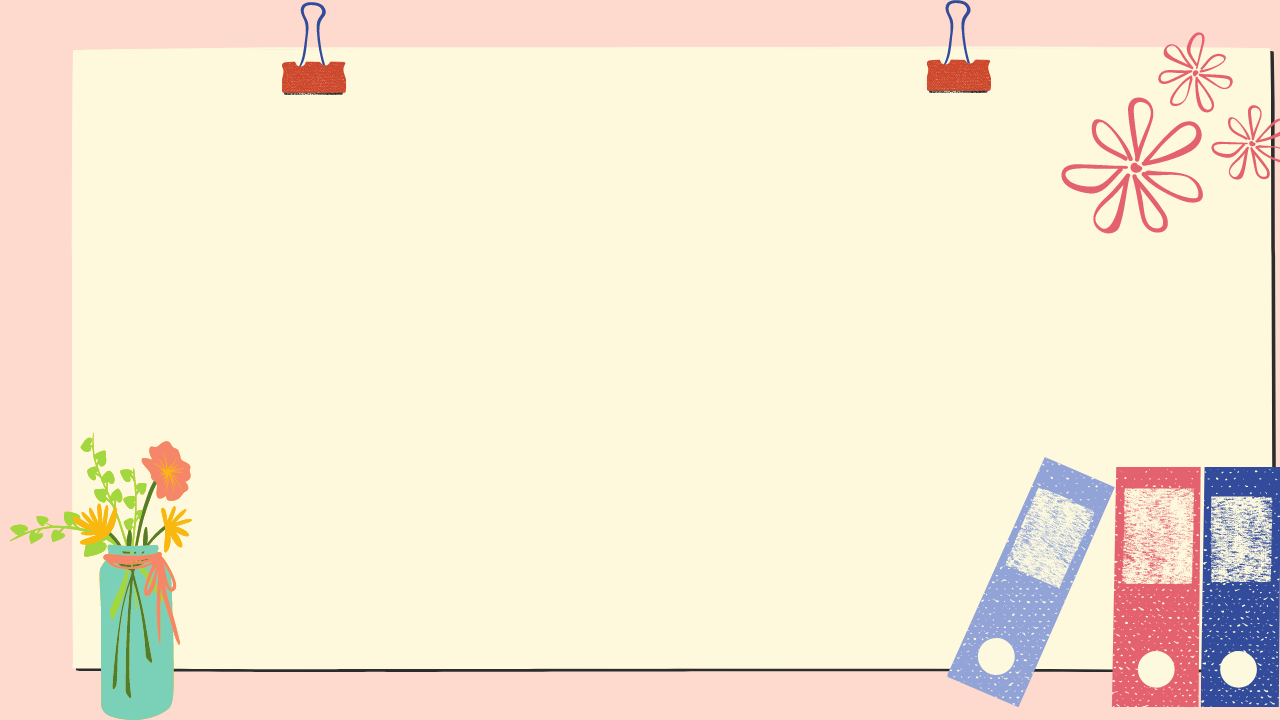 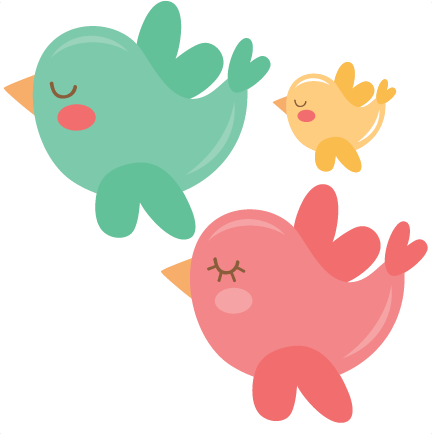 CHÚC CÁC EM HỌC TỐT!